Klauwziektes
Centrum voor Innovatief Vakmanschap
keuzedeel klauwverzorgen
klauwziekten en hun oorsprong
1. Bevangenheid – Stofwisselingsstoornis in “het leven” t.g.v. onvolledige, 						penswerking, afkalfproblemen, maar ook huisvesting etc.

2. Stinkpoot
3. Mortellaro				t.g.v. omgeving en hygiëne
4. Tussenteenflegmoon

Zoolzweer : geen ziekte maar t.g.v. overbelasting op de typische plek
keuzedeel klauwverzorgen
Bevangenheid
Stofwisselingsziekte van het leven
keuzedeel klauwverzorgen
Verschijnselen van Bevangenheid
Geknikte klauw
Afzakkende groeiringen
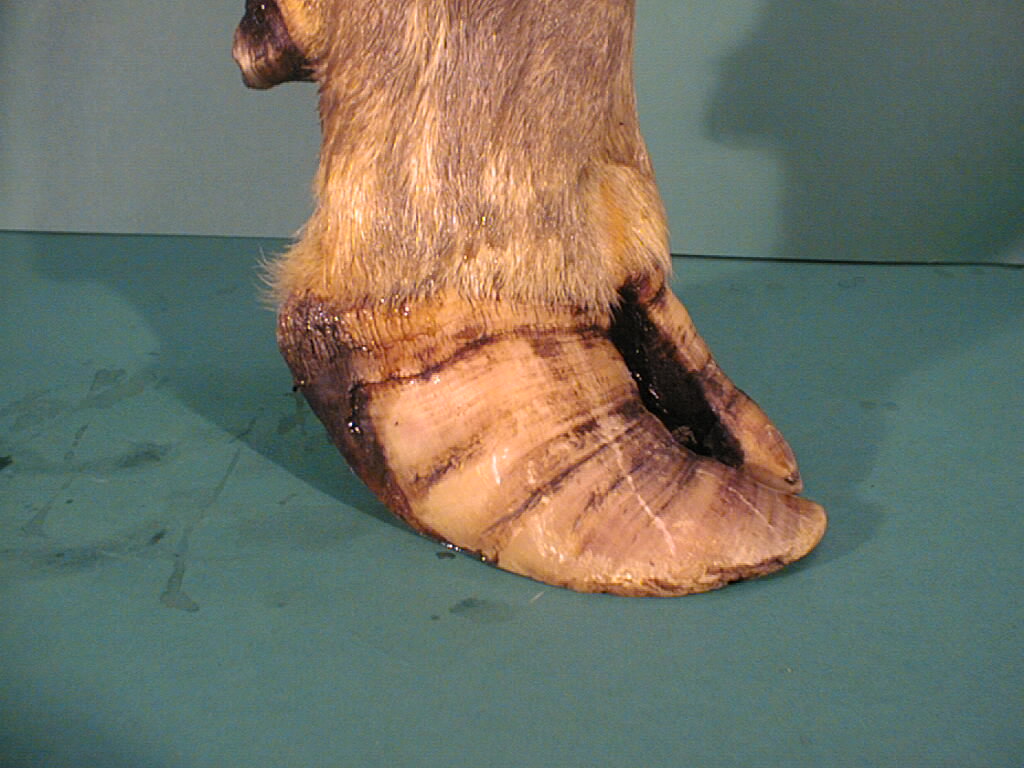 keuzedeel klauwverzorgen
Verschijnselen van Bevangenheid
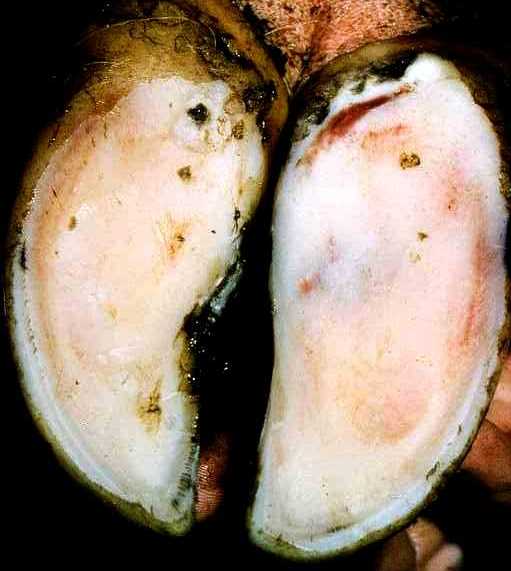 Rood/Geel/Paars verkleuringen van de zool
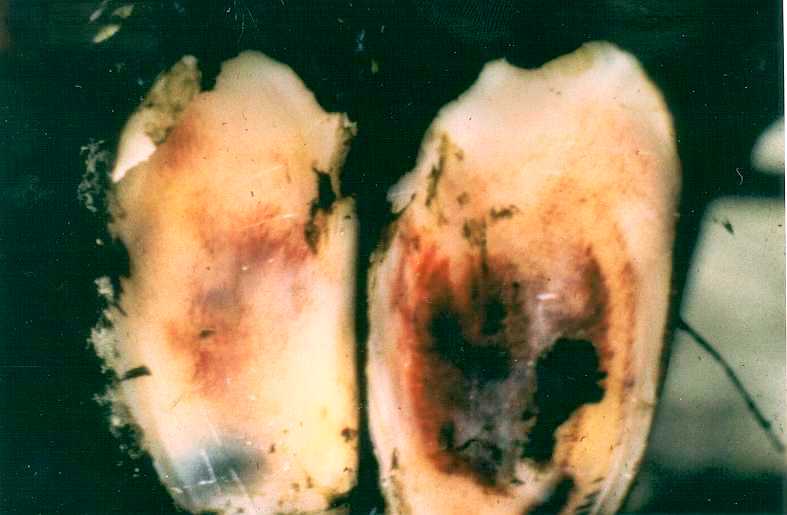 keuzedeel klauwverzorgen
Verschijnselen van Bevangenheid
Dubbele zool
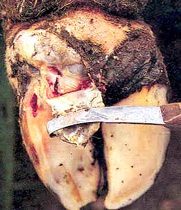 keuzedeel klauwverzorgen
Verschijnselen van Bevangenheid
Ondergroeiende wand
( Erfelijk?)
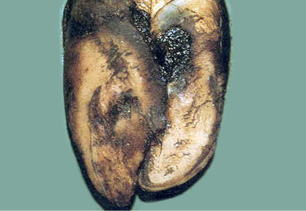 keuzedeel klauwverzorgen
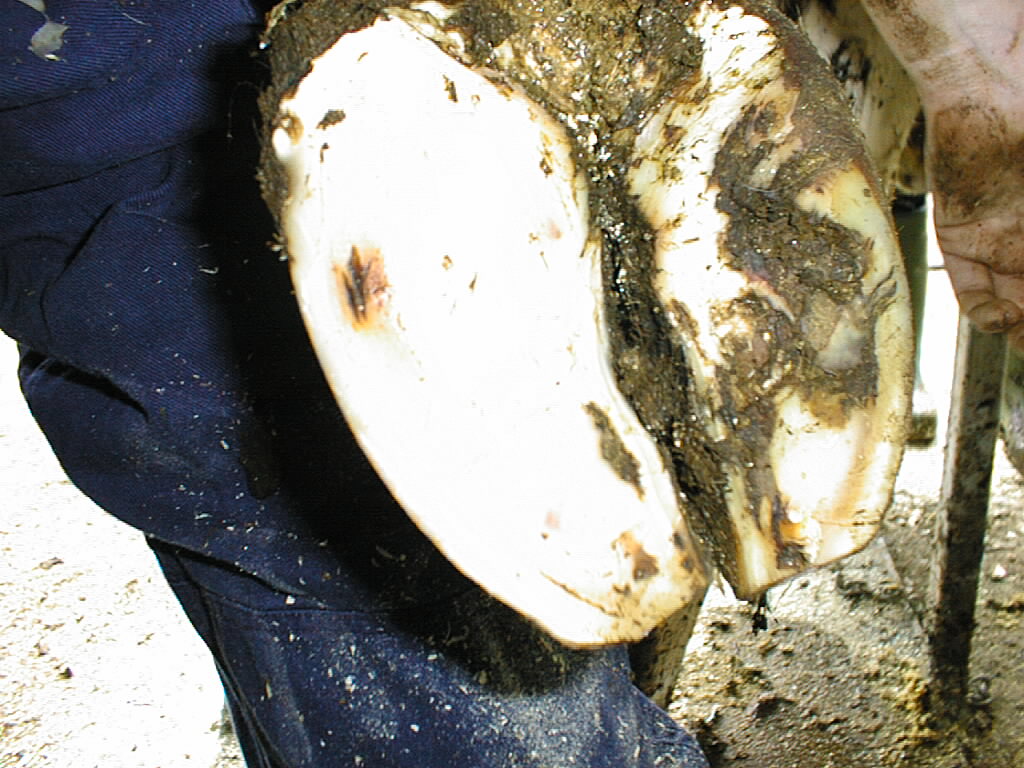 Verschijnselen van Bevangenheid
Witte lijn defecten
Lossen wanden
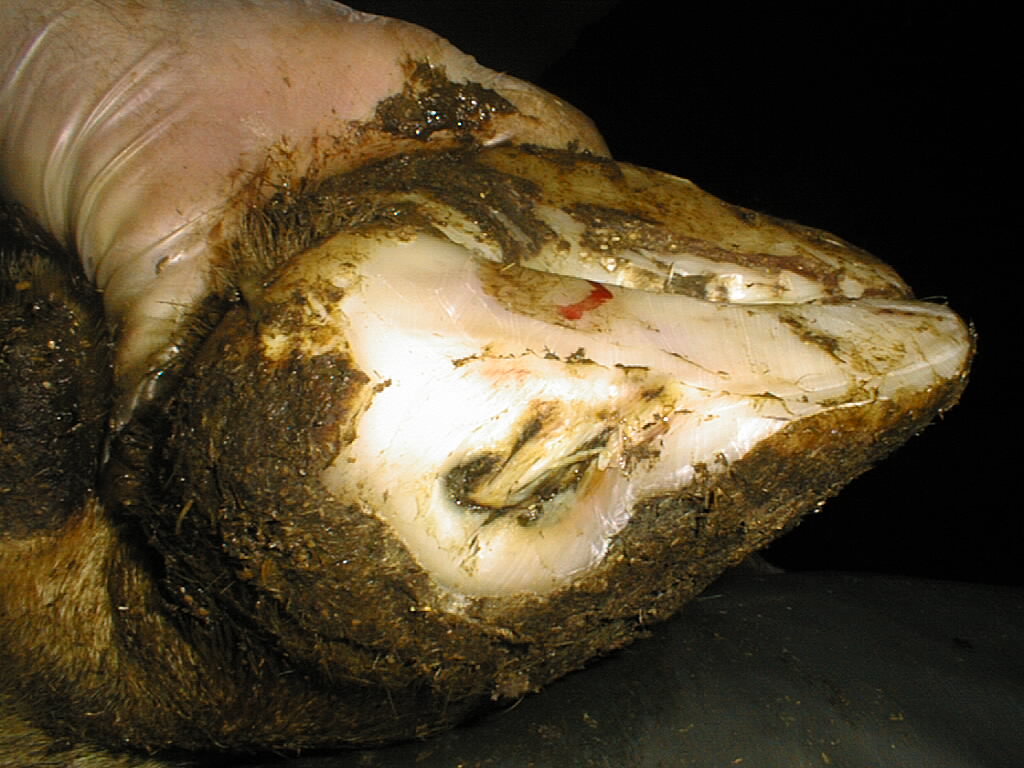 keuzedeel klauwverzorgen
Invloedfactoren bevangenheid						“meerdere factoren ziekte”
Hoge melkproductie
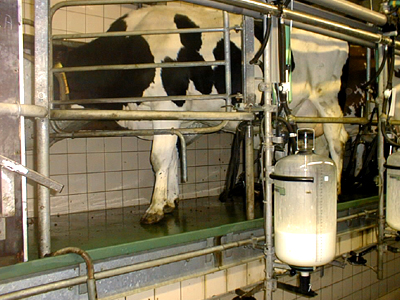 keuzedeel klauwverzorgen
Invloedfactoren bevangenheid
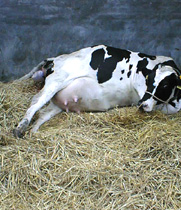 Afkalfproces
Voedingsovergangen
Hormonale wisseling
Zuchtvorming
Nageboorte
…….
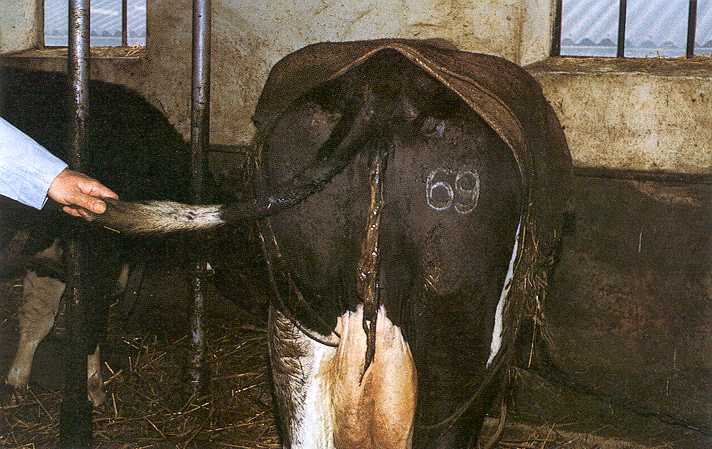 keuzedeel klauwverzorgen
Invloedfactoren bevangenheid
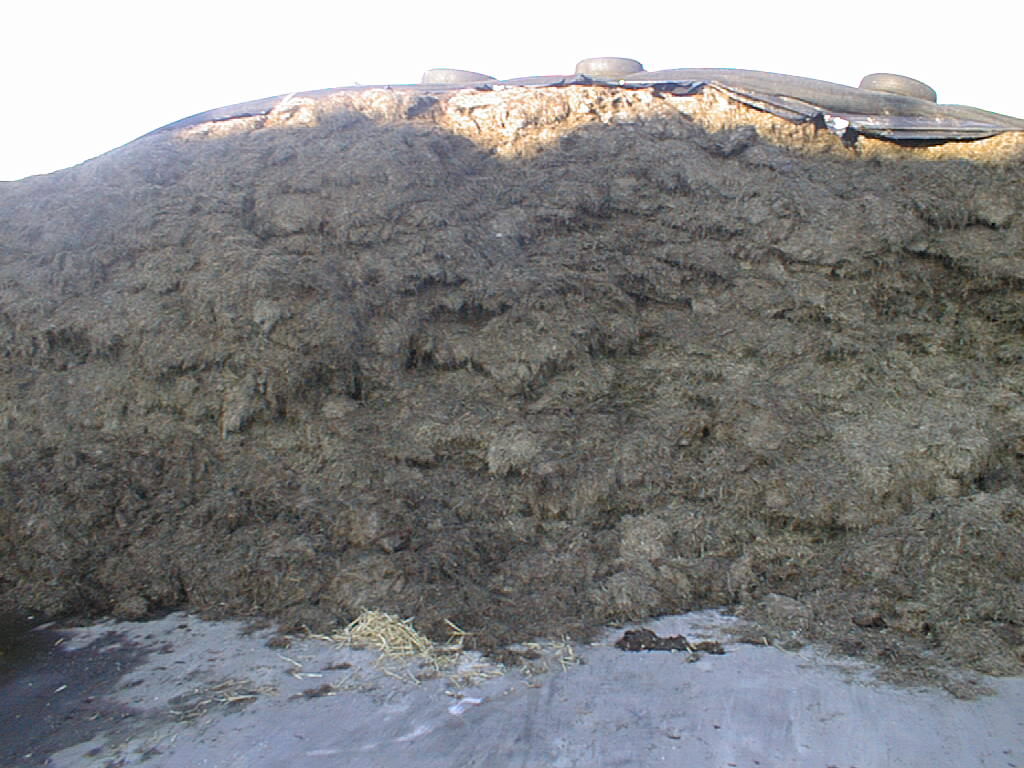 Voeding
Verhouding RV : KV
Kwaliteit RV ( structuur , ….)
Rantsoen wisseling
Pensverzuring 
……..
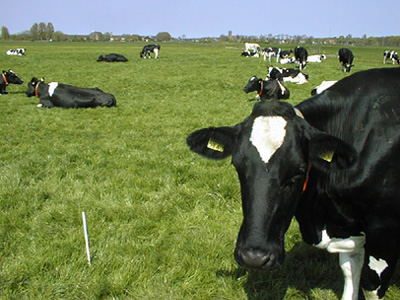 keuzedeel klauwverzorgen
Invloedfactoren bevangenheid
Ziekten
Melkziekte
Slepende melkziekte
Baarmoederontsteking
Mastitis
……..
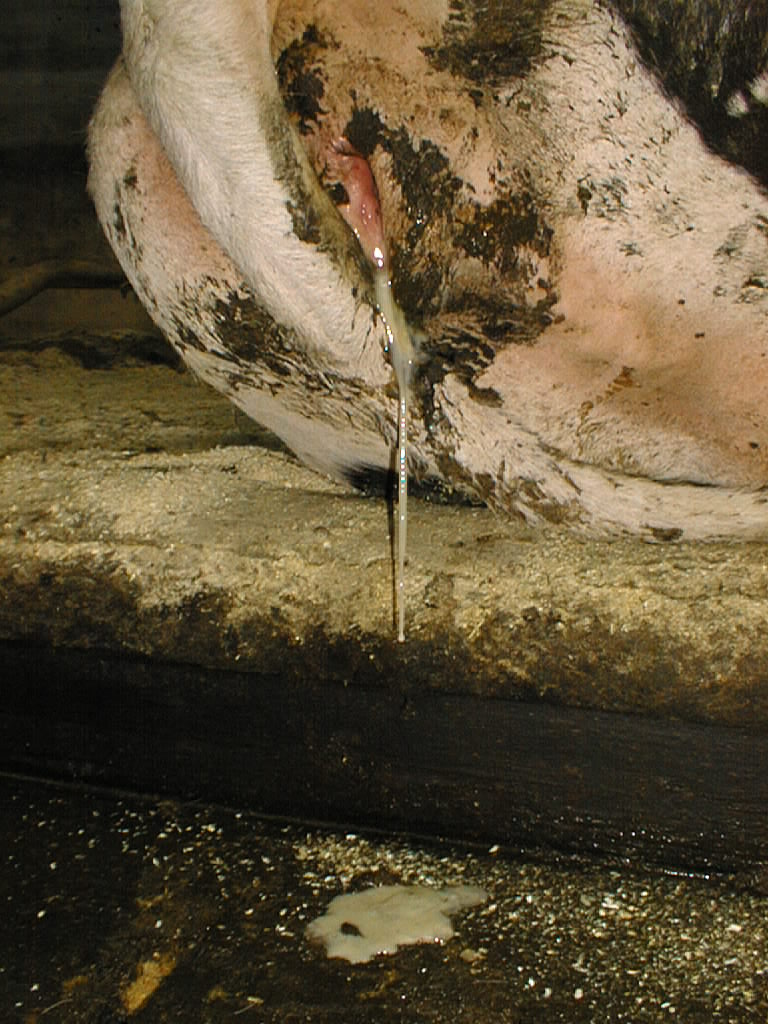 keuzedeel klauwverzorgen
Invloedfactoren bevangenheid
Huisvesting
Obstakels
Moeilijk liggen / opstaan
Overbezetting
Ongelijke vloerdelen
Scherpe draaien
………
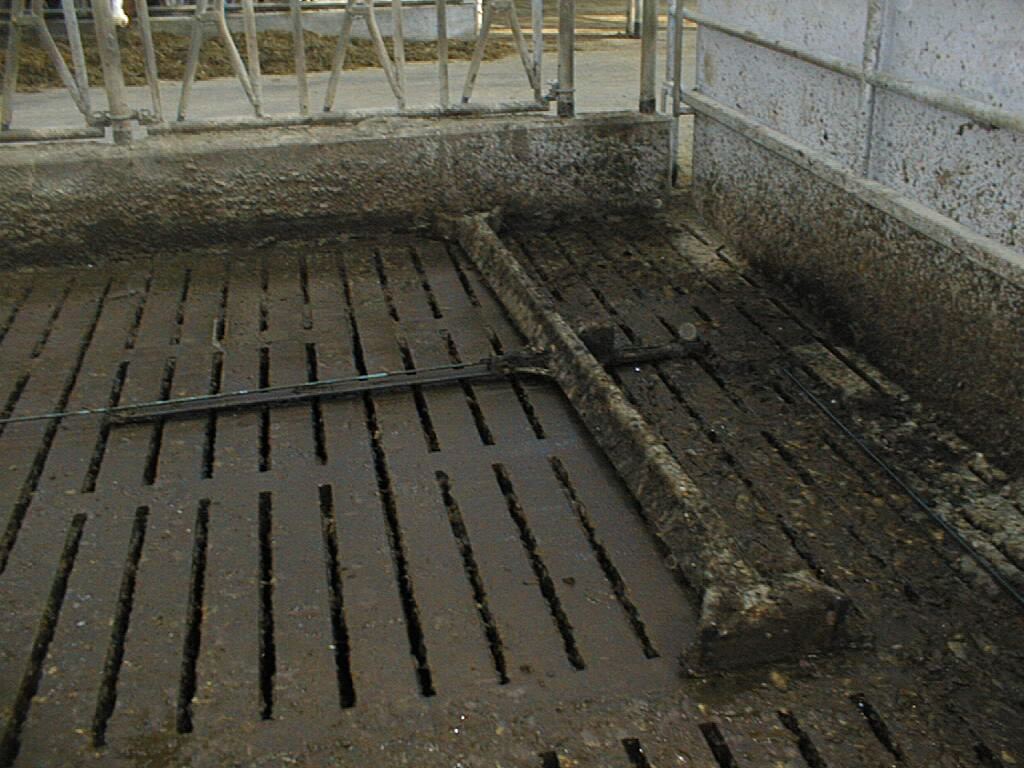 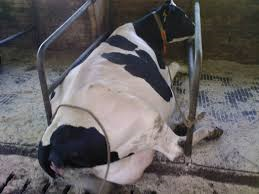 keuzedeel klauwverzorgen
Invloedfactoren bevangenheid
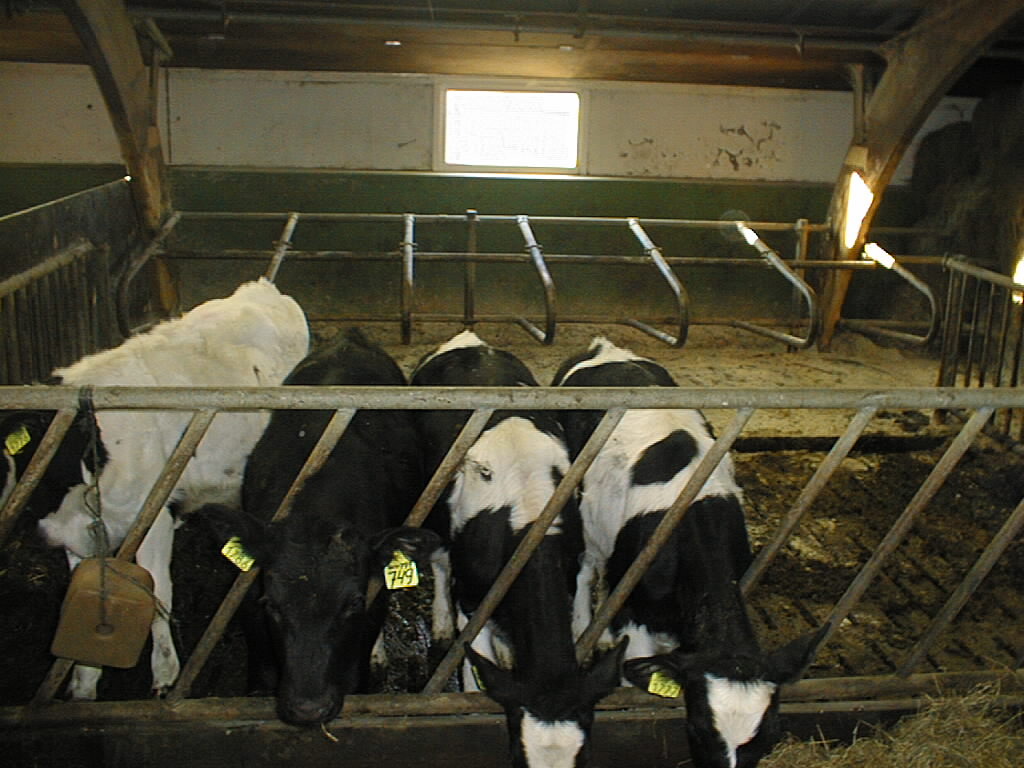 Jongveeopfok
Fokkerij
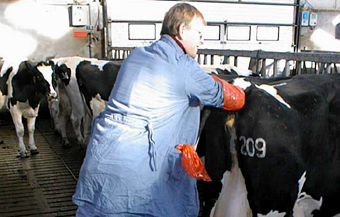 keuzedeel klauwverzorgen
Preventie van bevangenheid
Alle factoren op orde!!
Voeding
Transitie
Huisvesting
Gezondheidszorg
Klauwverzorgen
Etc….
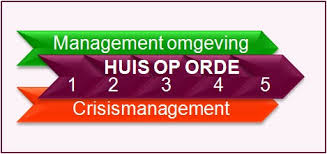 Geheel voorkomen is bijna niet mogelijk maar probeer op acceptabel niveau te houden
keuzedeel klauwverzorgen
Behandeling van bevangenheid
Regelmatig klauwverzorgen
Vaker
Volgens 5 stappen
Ontlasten!!
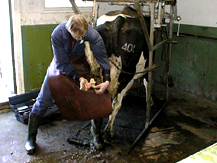 keuzedeel klauwverzorgen
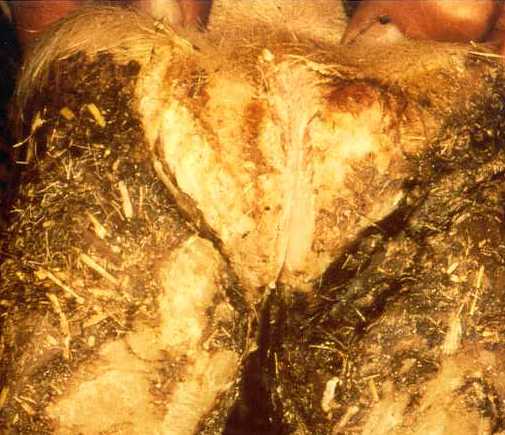 Stinkpoot
Dermatitis interdigitalis
Exceem op de tussenklauwhuid
Stinkt!
keuzedeel klauwverzorgen
Voorbeelden van stinkpoten
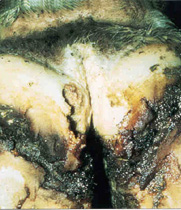 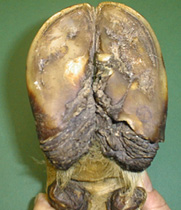 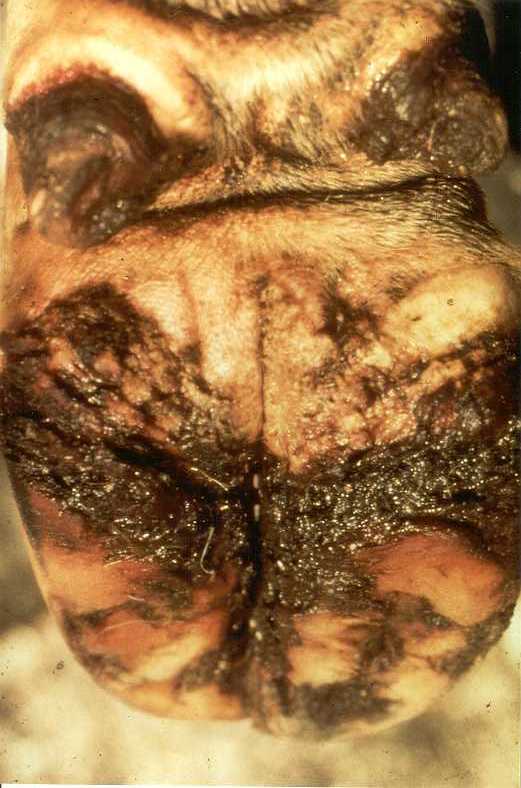 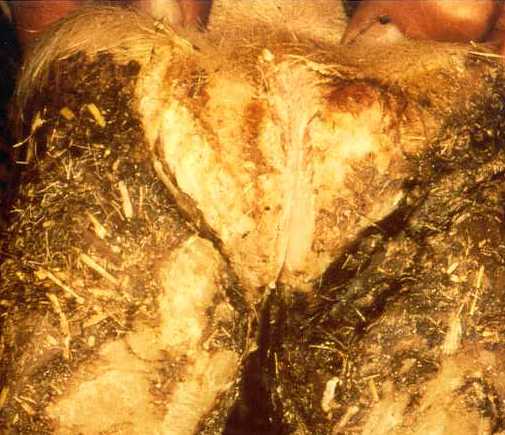 Overige symptomen stinkpoot
Kloven en harde randen in het balgebied
Waardoor zwelling
keuzedeel klauwverzorgen
Symptomen Stinkpoot
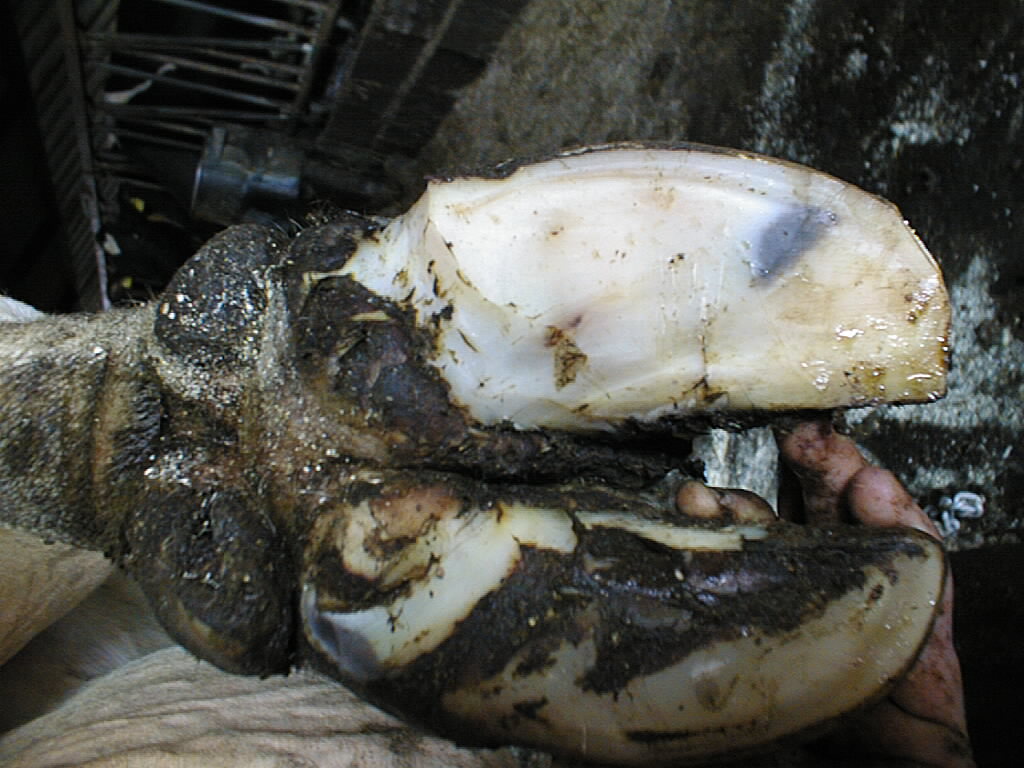 Zwelling tussen de klauwen  (Tyloom)
klauwverzorgen bij het rund
24-8-2017
20
Symptomen Stinkpoot
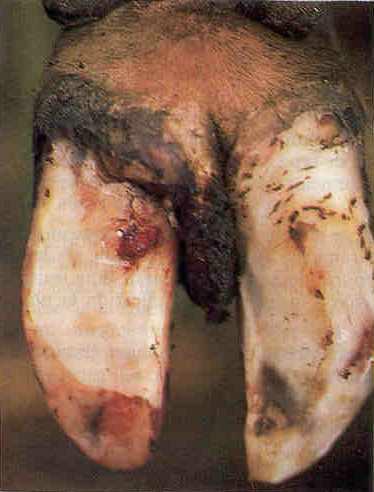 Gezwollen in het Balgebied
Gezwollen tussen de Klauwen
          (Tyloom)
klauwverzorgen bij het rund
24-8-2017
21
Symptomen Stinkpoot
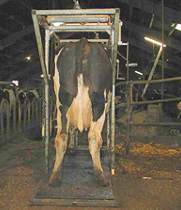 Versnelde Hoornvorming (vooral de Buitenklauw)
Kneuzing - en Zoolzweervorming
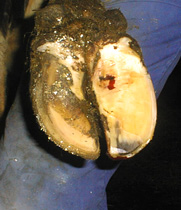 Koehakkige stand
klauwverzorgen bij het rund
24-8-2017
22
Oorzaak van de Stinkpoot
Bacteriële Infectie
Ideale Omgeving:
Luchtvochtigheid
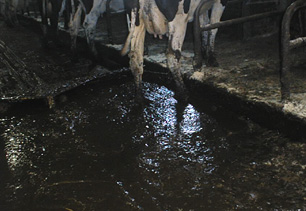 Smerige - , Natte omgeving
Geen zonlicht
Anaërobe Condities
klauwverzorgen bij het rund
24-8-2017
23
Preventie van Stinkpoot
Huisvesting:  hygiëne, schoon, droog, licht en
                          goed  geventileerd
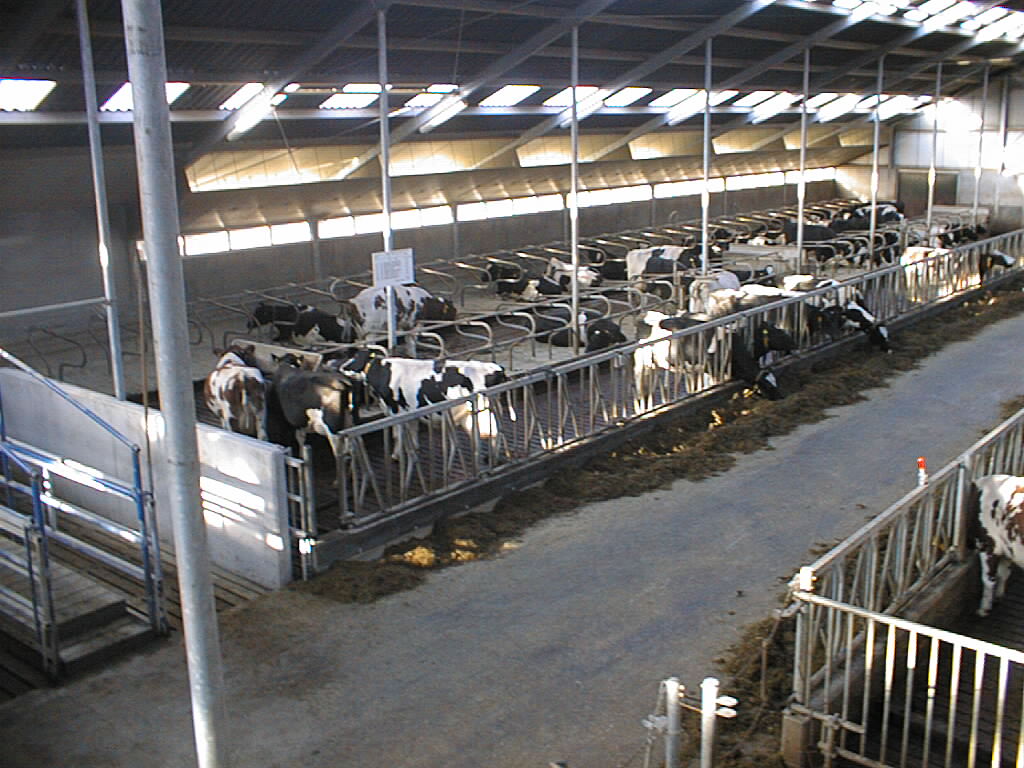 Voldoende Zonlicht
klauwverzorgen bij het rund
24-8-2017
24
Preventie Stinkpoot
Regelmatig gebruik van Voetbaden
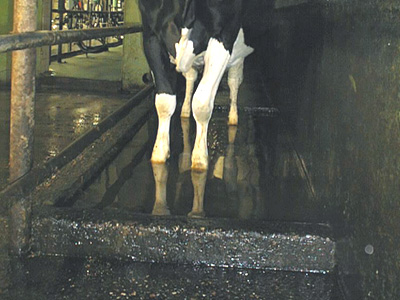 Maten Voetbad
Lengte  :    ±  3m
Breedte :   ±  1m
Diepte   :   ±  0.15m
Doorloop Voetbad
klauwverzorgen bij het rund
24-8-2017
25
Preventie Stinkpoot
Formaline of Kopersulfaat Voetbad
Concentratie: 3 - 5 % formaline
3 achtereenvolgende dagen
herhalen om de 3 - 4 weken
schone vloeren
koeien niet in de ligboxen (± 30 min.)
plaats van het voetbad
Temperatuur
klauwverzorgen bij het rund
24-8-2017
26
Preventie Stinkpoot
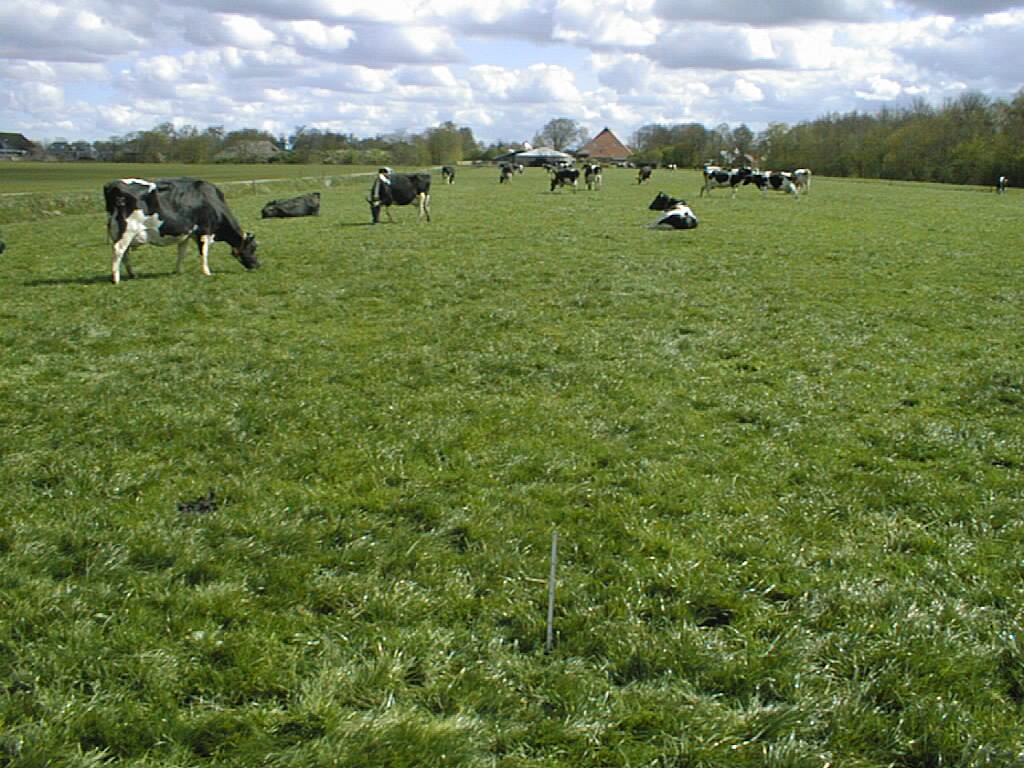 Weiden
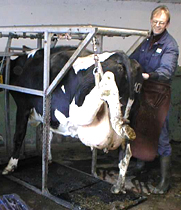 Regelmatig Klauwverzorgen
klauwverzorgen bij het rund
24-8-2017
27
Behandeling van de Stinkpoot
Functioneel Klauwverzorgen
Voetbaden    ± 3 - 5 dagen na bekappen
Omgeving, Milieu!!
klauwverzorgen bij het rund
24-8-2017
28
Ziekte van Mortellaro
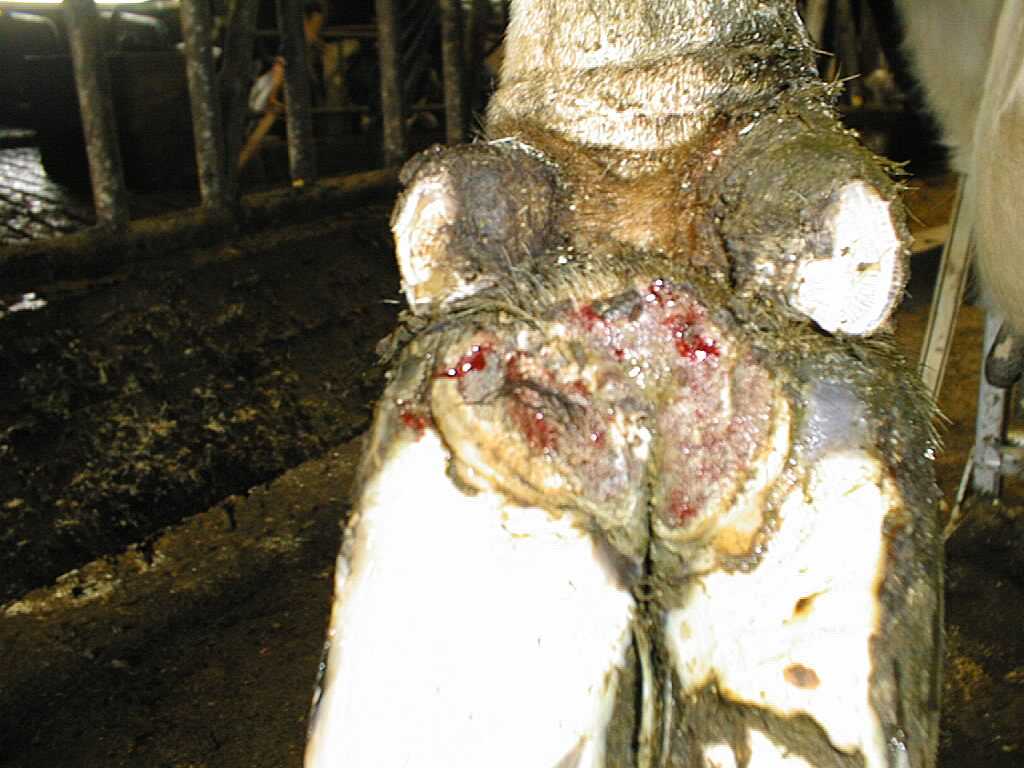 Dermatitis Digitalis
klauwverzorgen bij het rund
24-8-2017
29
Symptomen van Mortellaro
Aardbei-achtige Huidaandoening rond de kroonrand
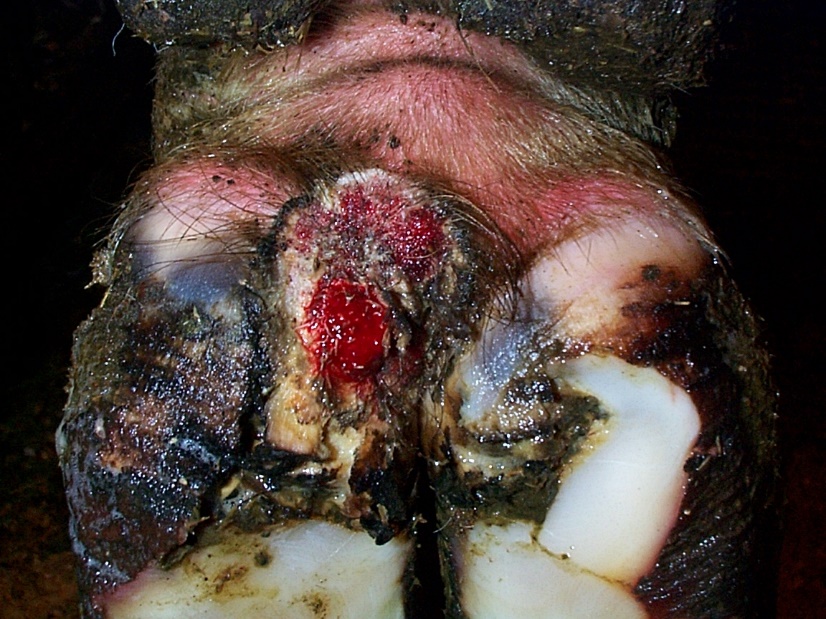 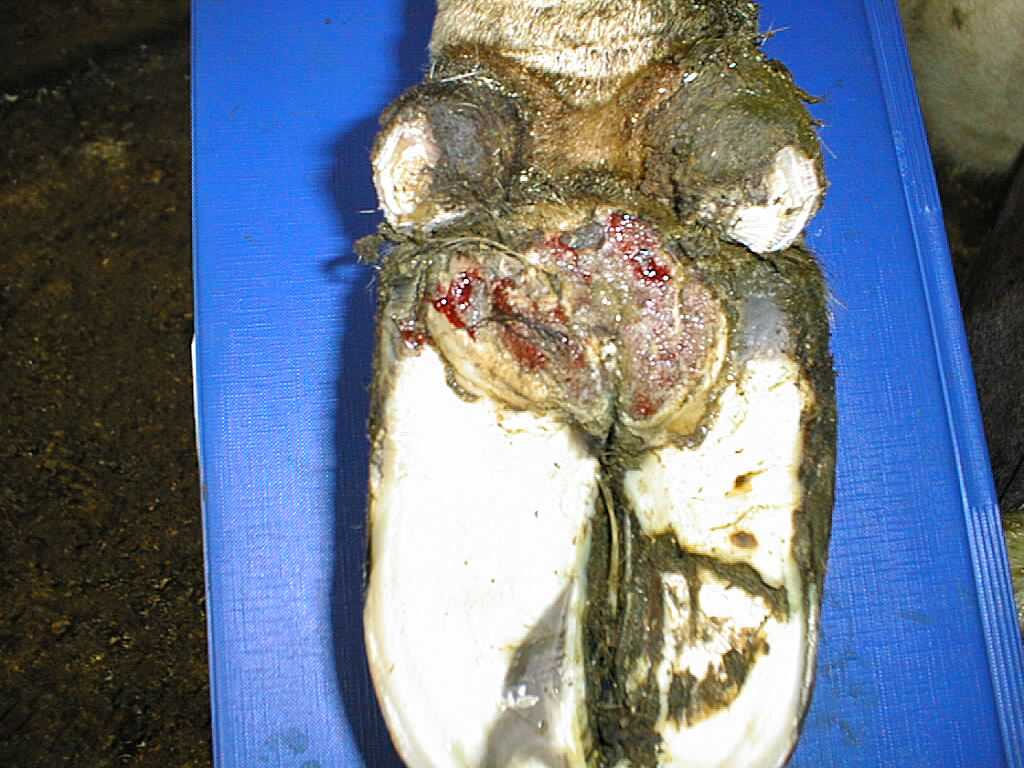 Pijnlijk bij aanraking en het stinkt
klauwverzorgen bij het rund
24-8-2017
30
Symptomen Mortellaro
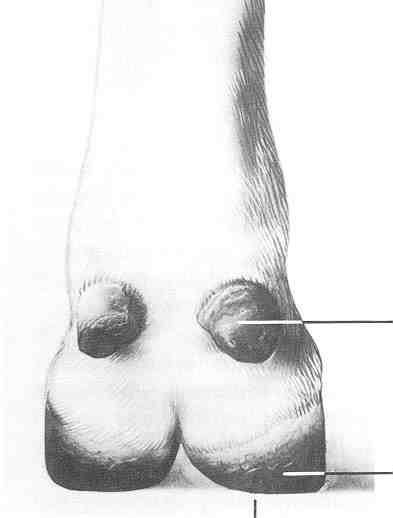 1  Kootholte
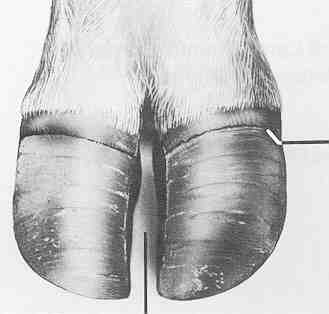 2  Voor op de Kroonrand
Locaties van Mortellaro
3  Op de Tussenklauwhuid
klauwverzorgen bij het rund
24-8-2017
31
Symptomen Mortellaro
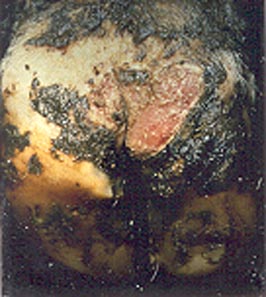 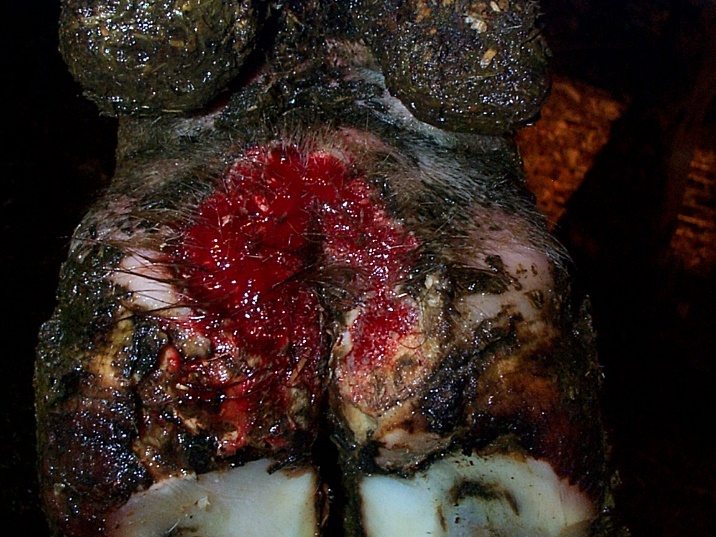 De Kootholte
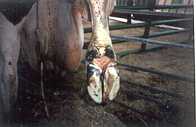 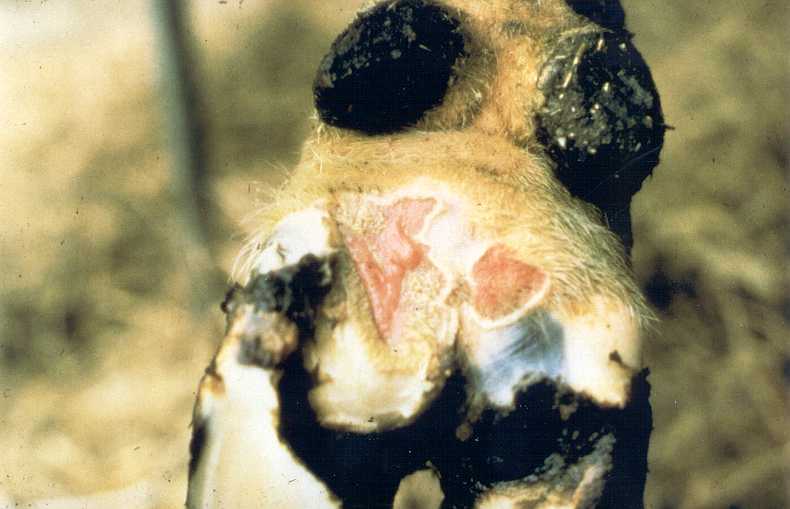 klauwverzorgen bij het rund
24-8-2017
32
Symptomen Mortellaro
Voor boven de Klauwen, rondom de Kroonrand
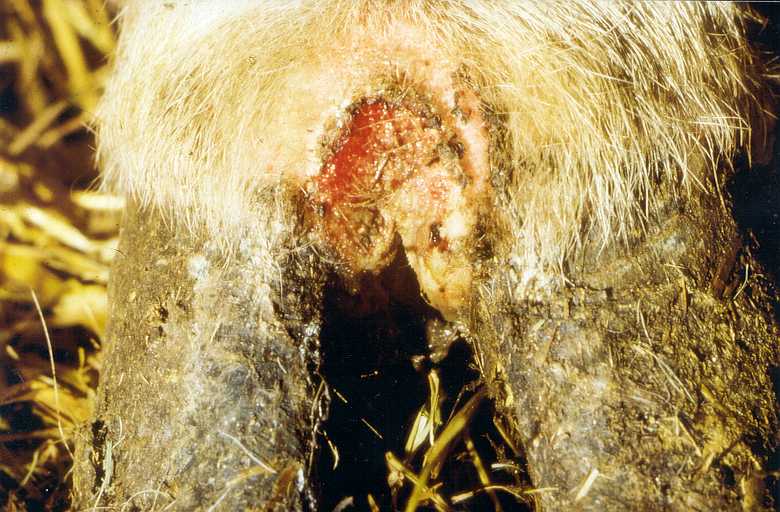 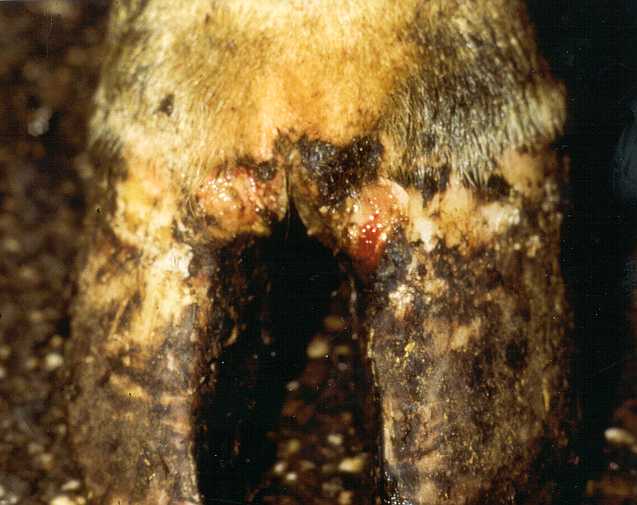 klauwverzorgen bij het rund
24-8-2017
33
Symptomen Mortellaro
Op de Tussenklauwhuid
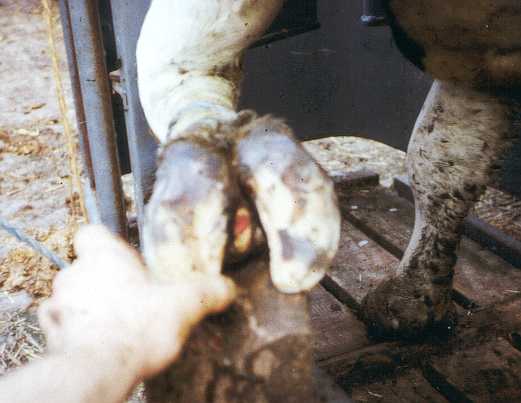 Op een Tussenklauwhuidwoekering (Tyloom)
klauwverzorgen bij het rund
24-8-2017
34
Oorzaak van Mortellaro
Niet Bekend	Wel infectieus	  Bacterie?
Huisvesting   Hygiëne  Ventilatie   Voeding
Algemene Gezondheidstoestand van het dier
klauwverzorgen bij het rund
24-8-2017
35
Preventie van Mortellaro
Regelmatig Voetbaden
	Formaline/ Kopersulfaat
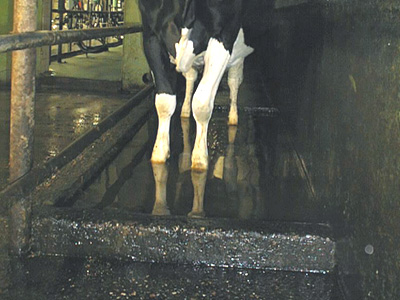 Huisvesting: Hygiëne  Koecomfort
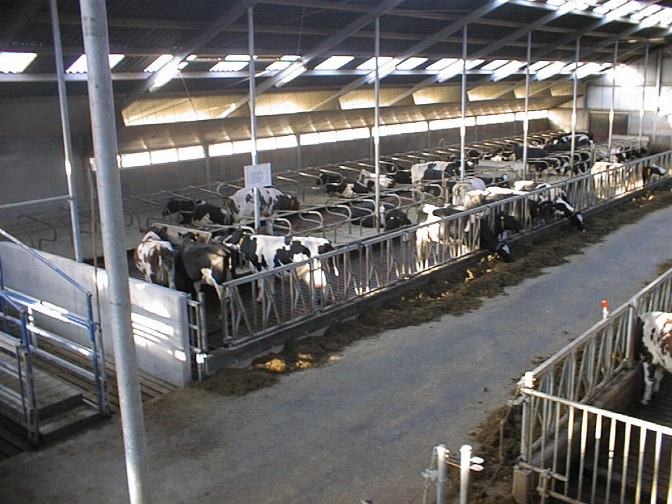 Weiden ?
Regelmatig Klauwverzorgen
klauwverzorgen bij het rund
24-8-2017
36
Behandeling van Mortellaro
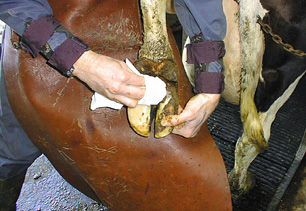 1  Wond schoonmaken
     (Doek of papier)
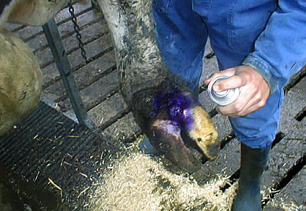 2  Wond sprayen 
     (OTC - Spray)
      Herhalen na  ±  30 sec.
klauwverzorgen bij het rund
24-8-2017
37
Behandeling Mortellaro
Stalprobleem:
Voetbad met Antibiotica
Gevaar voor Resistentie !!
Voetbad met Formaline
Kan erg pijnlijk zijn !!
klauwverzorgen bij het rund
24-8-2017
38
Tussenteenflegmoon
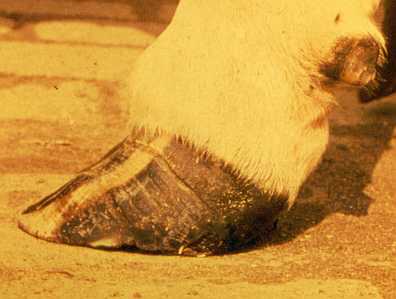 Kleipoot, Slakkepoot, Kreppoot, Haarworm,
Tussenklauwontsteking
klauwverzorgen bij het rund
24-8-2017
39
Symptomen van Tussenteenflegmoon
Acute (plotselinge) en erge kreupelheid
Koorts
in één Voet tegelijk
Rode en Harde Symmetrische Zwelling
   net boven de Tussenklauwspleet
Teentrippelen
24-8-2017
40
Symptomen Tussenteenflegmoon
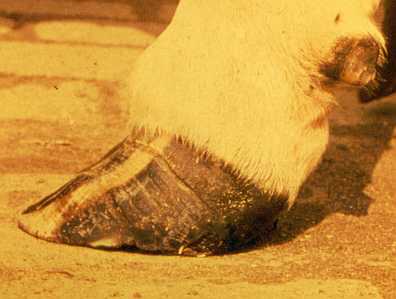 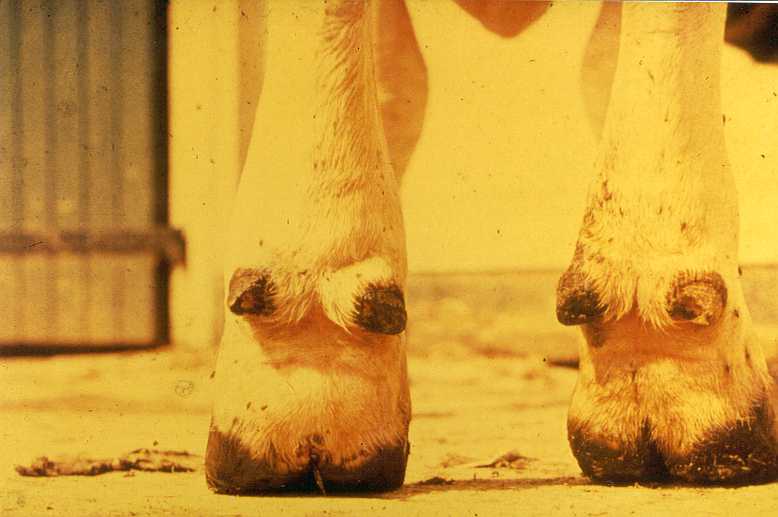 Harde Zwelling
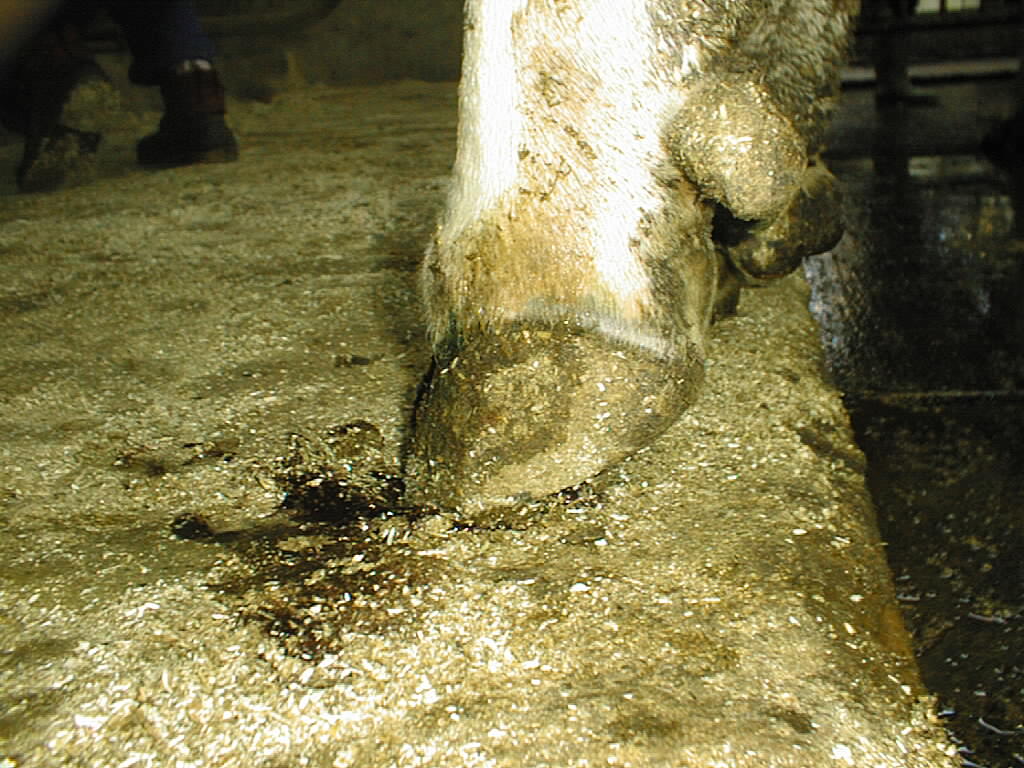 Teentrippelen
klauwverzorgen bij het rund
24-8-2017
41
Symptomen Tussenteenflegmoon
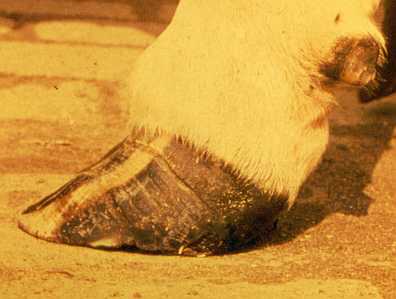 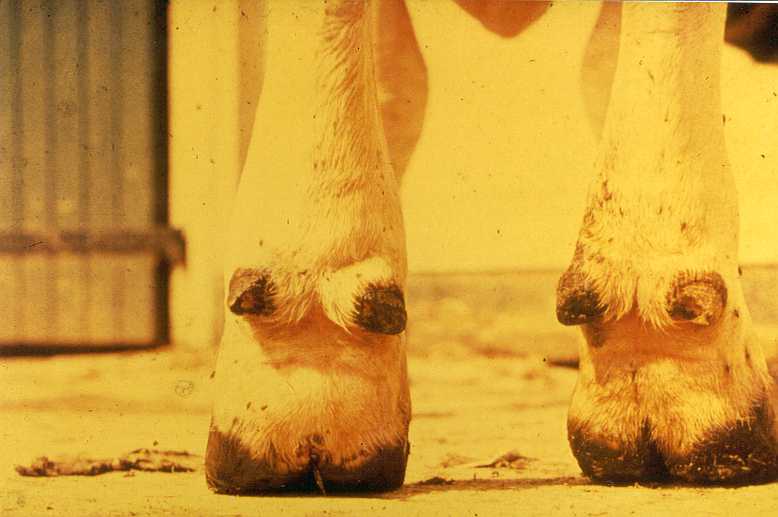 Harde Zwelling
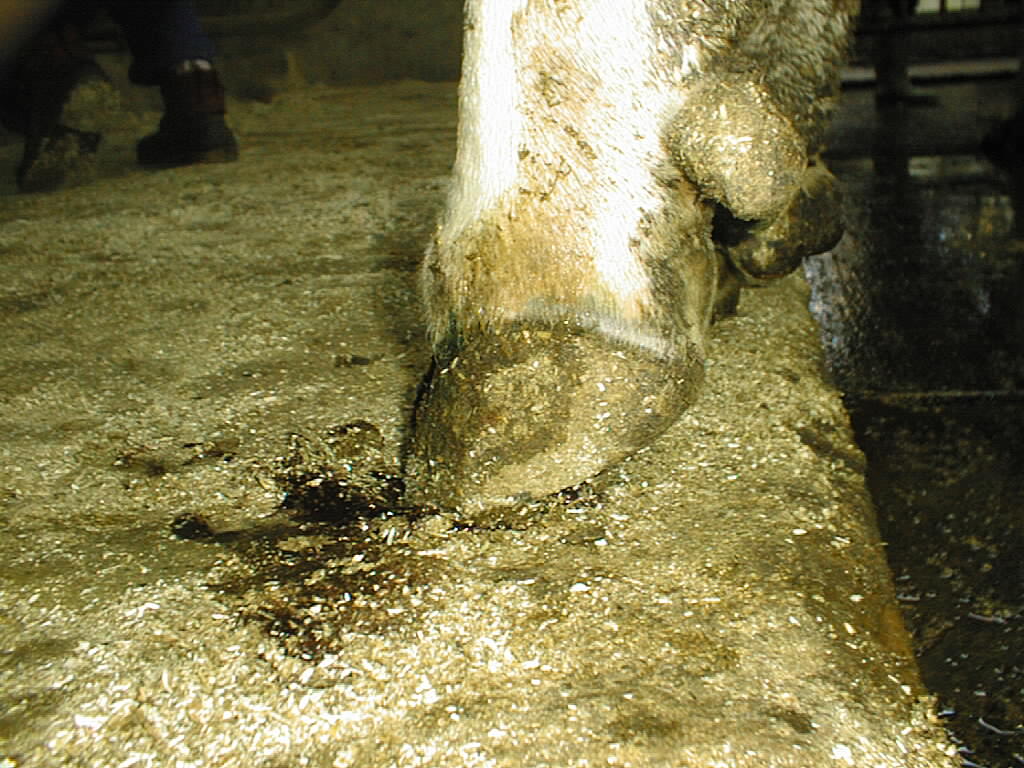 Teentrippelen
klauwverzorgen bij het rund
24-8-2017
42
Oorzaak van Tussenteenflegmoon
Bacteriële infectie (necro-bacillus)
Beschadigde of zwakke Tussenklauwhuid
Binnendringen door de Tussenklauwhuid
Ontsteking tussen de Kroonbeentjes
klauwverzorgen bij het rund
24-8-2017
43
Symptomen Tussenteenflegmoon
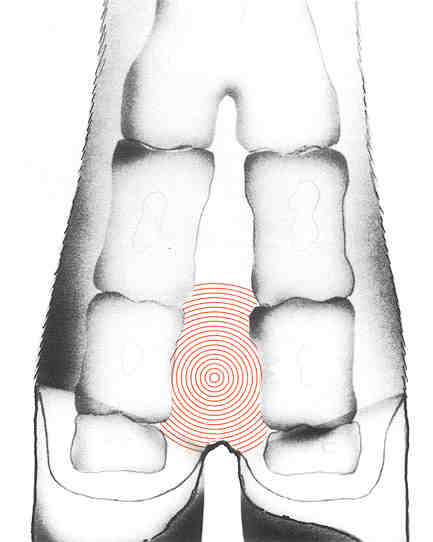 Ontsteking tussen de Kroonbeentjes
Binnendringen door de Tussenklauwhuid
klauwverzorgen bij het rund
24-8-2017
44
Preventie van Tussenteenflegmoon
Formaline of Kopersulfaat Voetbaden
             (Niet als effectief bewezen)
Uitbraken in de Zomer
             (Schone omgeving)
klauwverzorgen bij het rund
24-8-2017
45
Behandeling van Tussenteenflegmoon
Antibioticum Injectie 
           Zo snel mogelijk
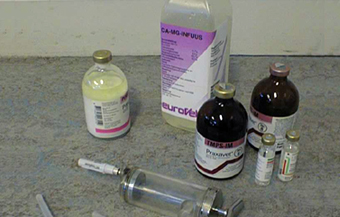 Herhalen, indien nodig
           (1 of 2x)
Juiste dosering
klauwverzorgen bij het rund
24-8-2017
46
Verwaarloosde Tussenteenflegmoon
Symptomen:
Doorbraak in de Tussenklauwhuid
   (3 - 5 dagen na begin infectie)
Pijnlijk lopen (langdurig)
Tyloom na  ± 1 of 2 maanden
klauwverzorgen bij het rund
24-8-2017
47
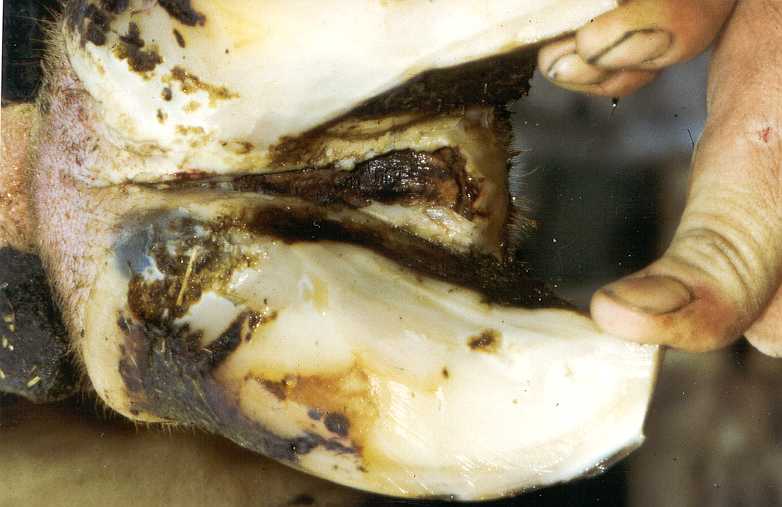 Doorbraak in de Tussenklauwhuid
klauwverzorgen bij het rund
24-8-2017
48
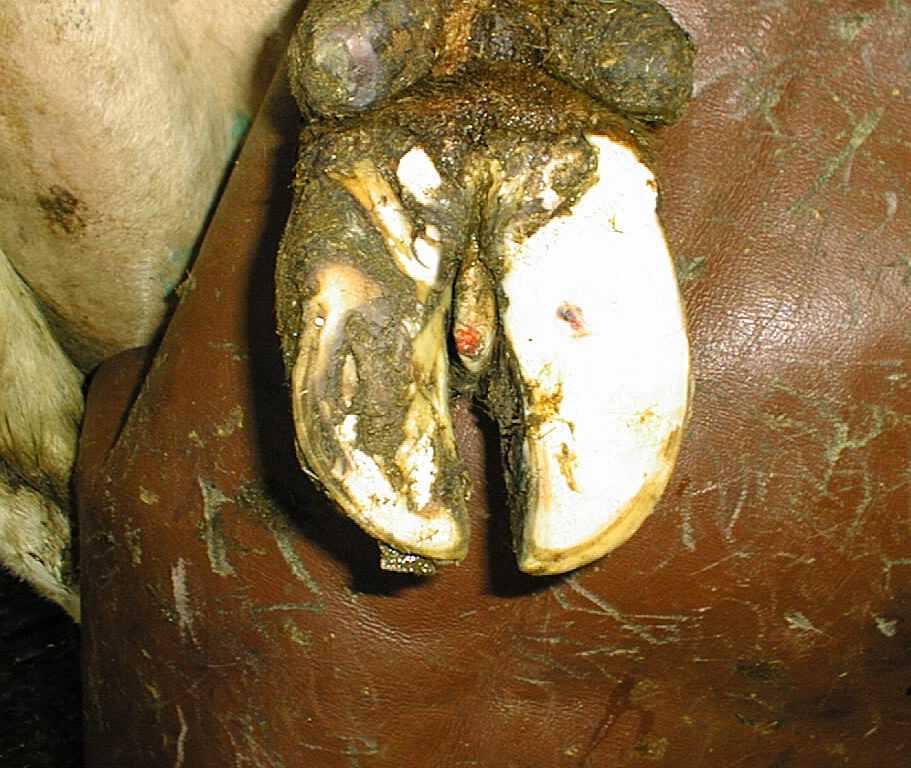 Tyloom tussen de Klauwen
klauwverzorgen bij het rund
24-8-2017
49
Oorzaak Verwaarloosde Tussenteenflegmoon:
Behandeling Tussenteenflegmoon te laat
Niet tijdig of in het geheel niet herkend
Veehouder kent de symptomen niet
Antibioticum werkt niet (meer)!
klauwverzorgen bij het rund
24-8-2017
50
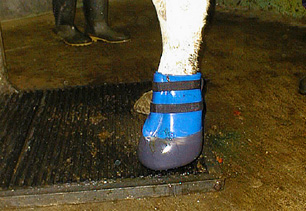 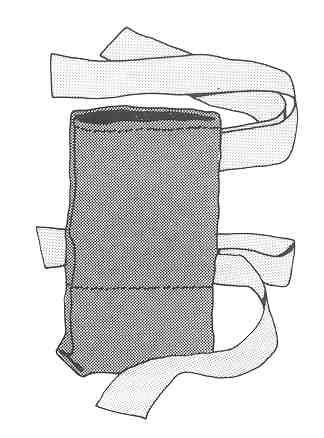 Ontsmettingslaars         of      Pootzak(canvas)
Behandeling van Verwaarloosde Tussenteenflegmoon
De wond zó schoon mogelijk houden
klauwverzorgen bij het rund
24-8-2017
51
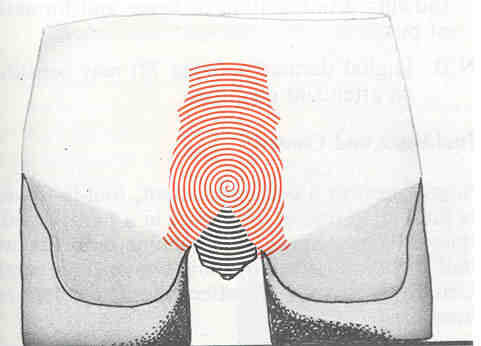 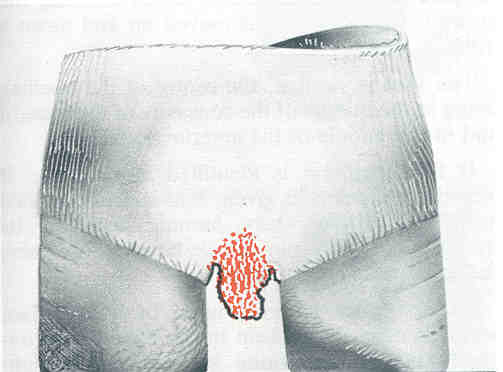 Doorbraak in de Tussenklauwhuid
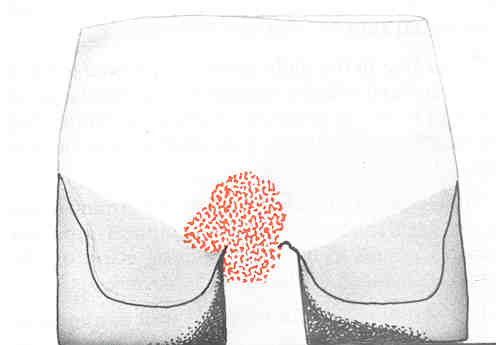 Infectie moet eruit
klauwverzorgen bij het rund
24-8-2017
52
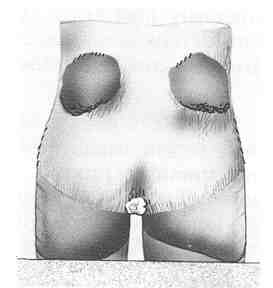 Een steentje tussen de klauwen kan het zelfde beeld geven als Tussenteenflegmoon
klauwverzorgen bij het rund
24-8-2017
53
Verschijnselen zoolzweer
Kneuzing op de typische plek
Achterbuitenklauw ( of voorbinnenklauw)
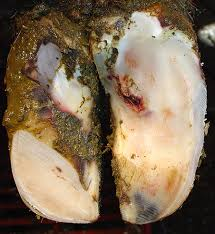 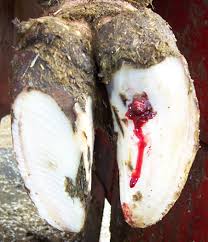 keuzedeel klauwverzorgen
Ontstaan van de zoolzweer
Bevangenheid
Beinvloeden hoorngroei
    (vaak versneld)
Stinkpoot
Mortellaro
Tussenteenflegmoon   geen invloed op hoorngroei
klauwverzorgen bij het rund
24/08/2017
55
Ontstaan van een zoolzweer
Doorsnede zoolzweer
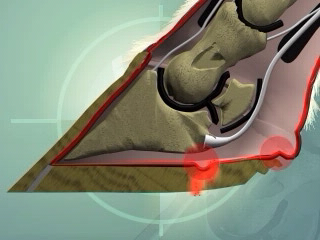 Zoolzweer behandeling
Wegnemen overtollig hoorn
Zool verdunnen rondom de zweer
Eventueel een klosje onder de gezonde klauwhelft
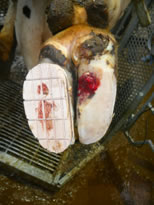